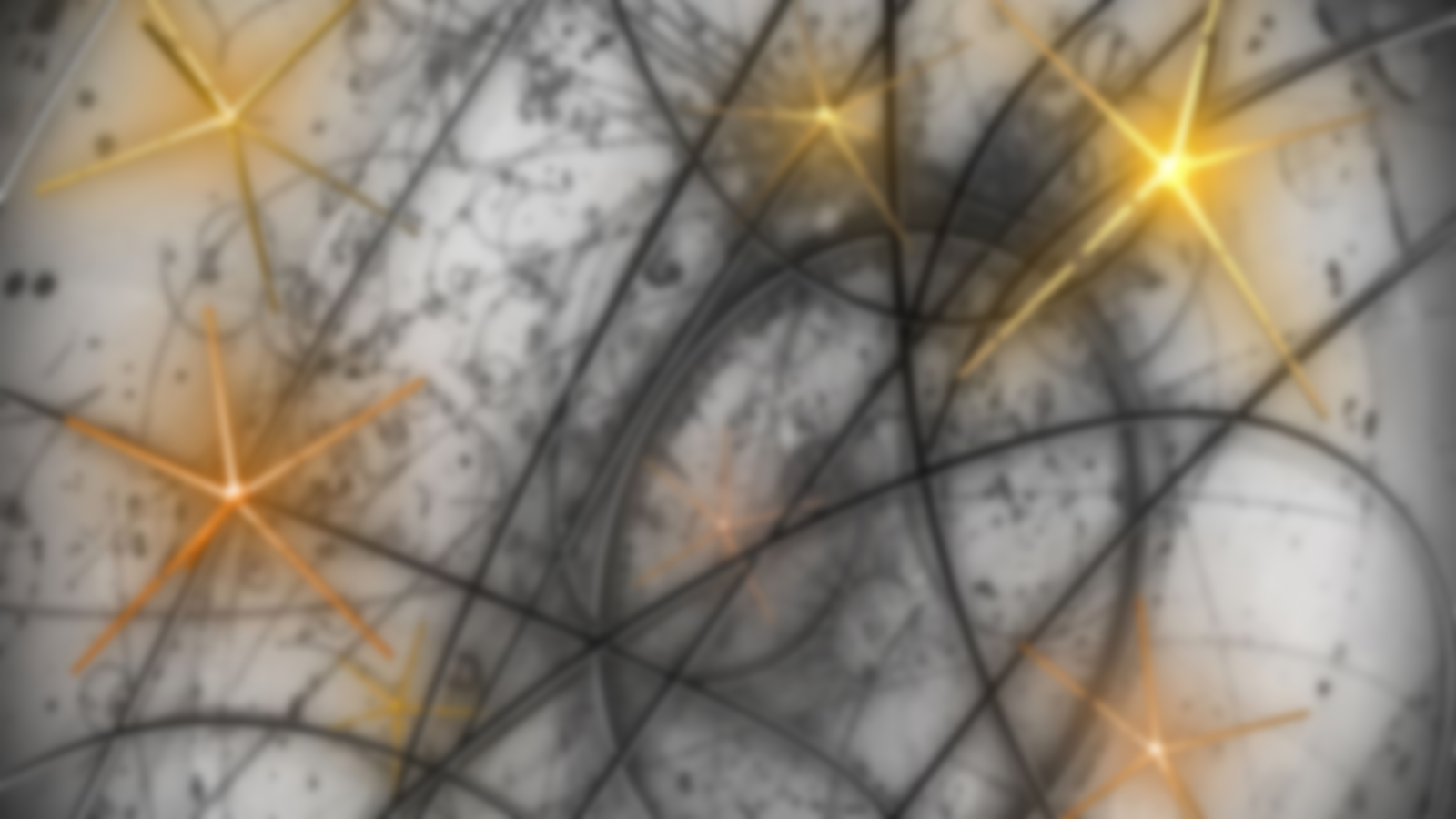 Field Theory and Electroweak Standard Model
(Three Lectures)
Faisal Akram
7th School on LHC Physics, August 6-17, 2018
NCP, Islamabad
Outlines
Introduction

Particle contents of the standard model
The main principle of its construction

Brief review of quantum field theoy

Lagrangian formalism of field theory
Connection between fields and particles
Lorentz and gauge symmetries
Gauge principle
Spontaneous symmetry breaking
Higgs mechanism

Derivation of the EW standard model Lagrangian

The Higgs sector of the EW standard model
Interactions of Lepton and quarks with gauge fields
Yukawa couplings and CKM matrix
The gauge sector

Phenomenology and precision tests of the EW standard model

Conclusion
Elementary Particle Physics
What are the ultimate constituents of matter?

What are the laws of their interactions?
These ultimate constituents of matter
are called elementary particles.
Elementary particles: (electron, photon, neutrinos, etc)
Composite particles: (nucleus, proton, neutron, pions, etc)
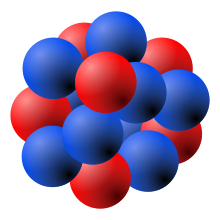 Present status of Elementary Particle Physics
Elementary particles
Quarks		Leptons		 Gauge Boson	  Higgs Boson
(can interact through	(cannot interact through	   (mediate interactions)	    (impart mass to the elementary
strong interaction)	strong interaction)			     particles)
Hadrons:
Quarks:
Baryon
Meson:
Leptons:
Gauge Bosons:
399 Mesons, 287 Baryons have been discovered
Higgs Bosons:
Strong interaction
Electromagnetic interaction
Weak interactions
(Quantum chromodynamics)
The Standard Model
(The electroweak standard model)
How the standard model was discovered?
Scattering Experiments
Decay Processes
Study of bound states
Cross sections, Decay Constants,
Couplings, Form factors, Masses, Spin etc
Models
Particle Accelerators and detectors
Models
Particle Physics
Phenomenologist
Theoretical Particle
Physicist
Experimental 
Particle Physicist
Calculated values of 
physical observables
Measured values of 
physical observables
It doesn’t matter how beautiful your theory is,
It doesn’t matter how smart you are. If it doesn’t
agree with experiment, it’s wrong… R.P. Feynman
It is more important to have beauty 
in one's equations than to have 
them fit with experiments..... P.A.M Dirac
Decades of observations and calculations show that the Standard Model of particle physics
can describe almost every thing which we have observed in the labs of high energy physics.
The Standard Model of Particles Physics:
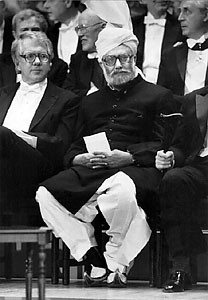 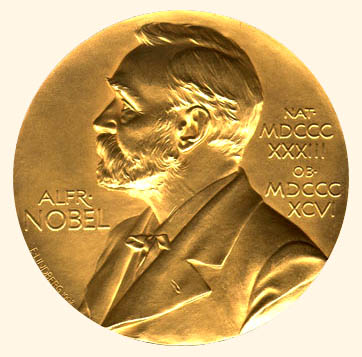 Nobel Prize 1979
“Scientific thought and its creation is a common and shared heritage of mankind”
Salam in Ideals and Realities
Overview of the principles of the construction of EW standard model
A quick review of quantum field theory
A quick review of quantum field theory
Notations:
Classification of fields:
Lorentz invariance is implied if Lagrangian is built using these fields and their 4-derivative.
All it requires that in each term all Lorentz indices must be fully contracted.
A quick review of quantum field theory
In a field theory, fields act as fundamental d.o.f of the system rather than particles itself.

Particles appear as quanta of the corresponding field.









To every different kind of a particle we associate a field.
      (e.g., electron field, proton field, photon field etc)
Quanta of field has particle properties.
Quantization
What kind of field is required to describe a particle of specific kind?
A quick review of quantum field theory
Equation of motions/Lagrangian of three kinds of field:
A quick review of quantum field theory
Dirac field transforms under a representation of Lorentz group.
A quick review of quantum field theory
Interactions between the fields are introduced by the terms coupling 3 or more fields.
       
      For example:
NO
NO
YES
YES
YES
YES
YES
YES
Only Lorentz invariant couplings are allowed.
Dirac Bilinear covariants
Lorentz invariance is implied if we use bilinear covariants (if required) and contracting all
Lorentz indices.
A quick review of quantum field theory
Interaction between the fields is introduced by the terms coupling 3 or more fields.
       
      For example:
NO           NO                   YES                  YES        YES             YES           YES           YES
1
0
-2
1
0
0
0
0
FFV                            FFS                     VVV             VVVV         SSSS
Field Theory and the Electroweak Standard Model
(Lecture 2)
Faisal Akram
7th School on LHC Physics, 6-18 August 2018
NCP, Islamabad.
Outlines
Introduction

Particle contents of the standard model
The main principle of its construction

Brief review of quantum field theoy

Lagrangian formalism of field theory
Connection between fields and particles
Lorentz and gauge symmetries
Gauge principle
Spontaneous symmetry breaking
Higgs mechanism

Derivation of the EW standard model Lagrangian

The Higgs sector of the EW standard model
Interactions of Lepton and quarks with gauge fields
Yukawa couplings and CKM matrix
The gauge sector

Phenomenology and precision tests of the EW standard model

Conclusion
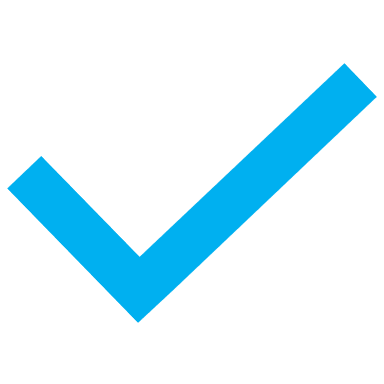 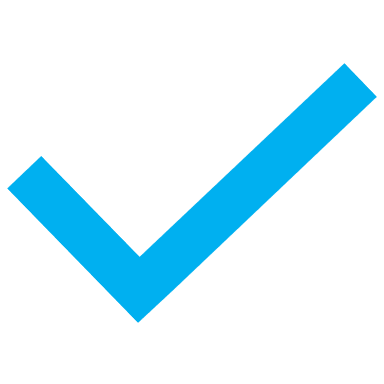 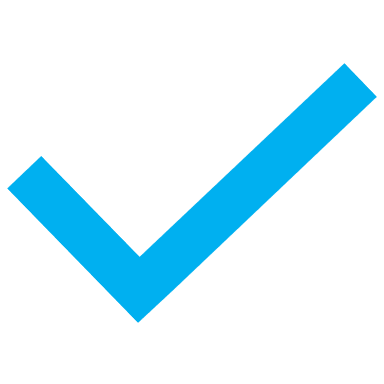 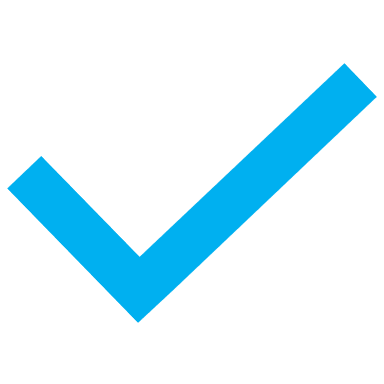 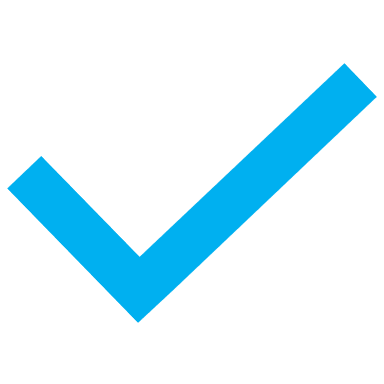 Gauge Symmetry
1. Lagrangian of  single massive free Dirac field:
U(1) global gauge symmetry
U(1) global gauge transformation
U(1) local gauge transformation
How can we modify the above Lagrangian so that it has U(1) local gauge symmetry?
Gauge Symmetry
1. Lagrangian of single massive free Dirac field:
U(1) global gauge symmetry
Such that
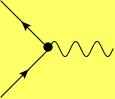 An important result:
(Exercise)
Complete Lagrangian having U(1) local gauge symmetry
Gauge Symmetry
2. Lagrangian of double massive free Dirac field:
U(2) global gauge symmetry
The generators of U(2) group:
Gauge Symmetry
2. Lagrangian of double massive free Dirac field:
U(2) or SU(2) global gauge symmetry
Such that
(Exercise)
?
Gauge Symmetry
2. Lagrangian of double massive free Dirac field:
U(2) or SU(2) global gauge symmetry
Such that
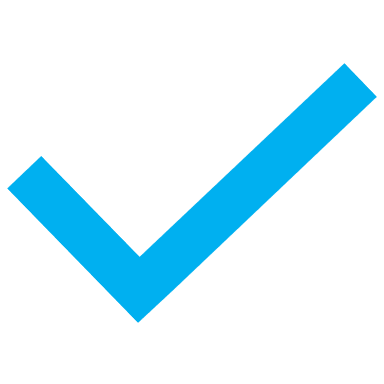 ?
Gauge Symmetry
It turns out that mass term of vector field is not gauge invariant. 

Thus the gauge theories with exact gauge symmetry produce massless gauge fields.
Spontaneous symmetry breaking
Consider the Lagrangian of a complex scalar field having U(1) global gauge symmetry.
How about the ground state configuration of the field?
This case, in which both the Lagrangian and
ground state configuration of its field are 
invariant, is called exact symmetry.
Spontaneous symmetry breaking
Consider the same Lagrangian with invert sign of mass term.
How about the ground state configuration of the field?
This case, in which the Lagrangian in invariant
but the ground state configuration of its field is 
not, is called spontaneous symmetry breaking.
Spontaneous symmetry breaking
Consider the same Lagrangian with invert sign of mass term.
Where,
Goldstone theorem
Generally the number of massless field (called Goldstone fields) which appears is equal to
number of generators of the continuous symmetry broken spontaneously.
Spontaneous breaking of local symmetry
Consider the corresponding Lagrangian having U(1) local gauge symmetry.
dof= 2 (s=0) + 2(s=1)
dof= 2 (s=0) + 3(s=1)
The problem of invalid term and inequivalent d.o.f of particle count can be resolved
by working in unitary gauge.
Spontaneous breaking of local symmetry
Consider the corresponding Lagrangian having U(1) local gauge symmetry.
dof= 2 (s=0) + 2(s=1)
dof= 2 (s=0) + 3(s=1)
Higgs Mechanism
Field Theory and the Electroweak Standard Model
(Lecture 3)
Faisal Akram
7th School on LHC Physics, 6-18 August 2018
NCP, Islamabad.
Outlines
Introduction

Particle contents of the standard model
The main principle of its construction

Brief review of quantum field theoy

Lagrangian formalism of field theory
Connection between fields and particles
Lorentz and gauge symmetries
Gauge principle
Spontaneous symmetry breaking
Higgs mechanism

Derivation of the EW standard model Lagrangian

The Higgs sector of the EW standard model
Interactions of Lepton and quarks with gauge fields
Yukawa couplings and CKM matrix
The gauge sector

Phenomenology and precision tests of the EW standard model

Conclusion
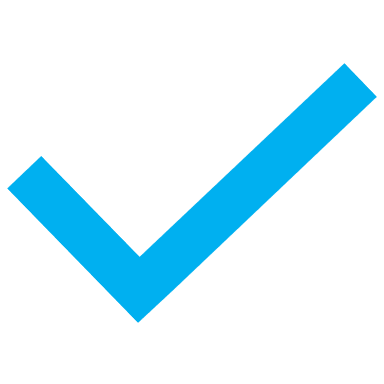 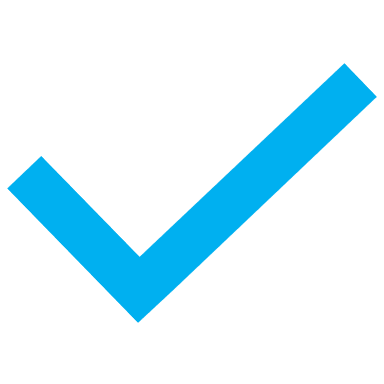 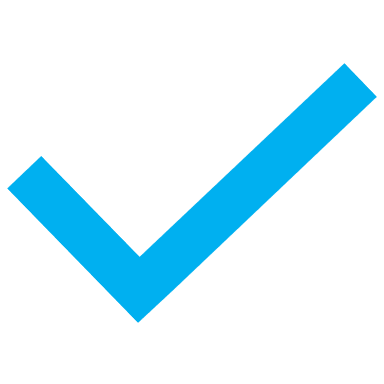 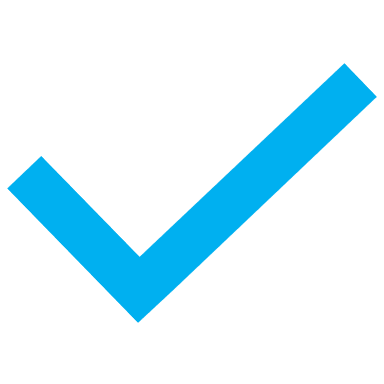 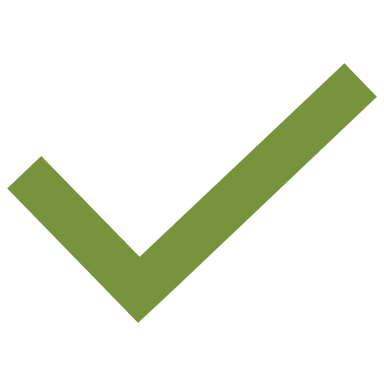 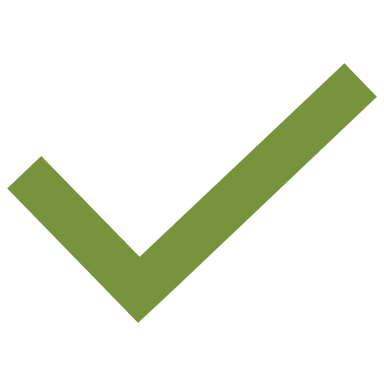 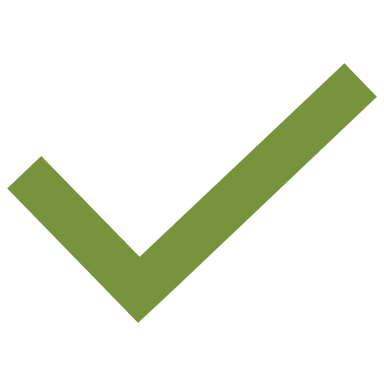 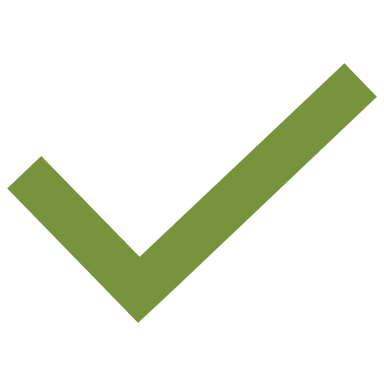 Dirac Lagrangian in terms of chiral fields
Chirality projection operators:
Dirac Lagrangian in terms of chiral fields
Derivation of EW standard model Lagrangian
The steps of derivation:
Define the gauge the symmetry EW standard model.

Write the Lagrangian having the global gauge symmetry.

Include the terms required to break symmetry spontaneously.

Modify the Lagrangian to make the symmetry local.

Simplify it to produce different interactions.
The gauge symmetry of EW standard model
Matter particles in EW standard model:
Quarks:
Massive spin ½ particles
Leptons:
The gauge symmetry of EW standard model
Doublet of SU(2):
Singlet of SU(2):
The gauge symmetry of EW standard model
Under SU(2):
Under U(1):
The gauge symmetry of EW standard model
In order to introduce masses of gauge bosons, leptons and quarks through Higgs mechanics we also need to augment above free Lagrangian with the following terms.
The gauge symmetry of EW standard model
The Higgs sector of EW standard model
The Higgs sector of EW standard model
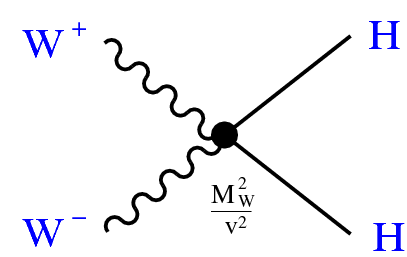 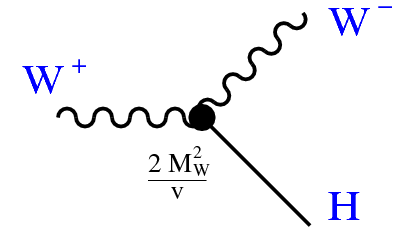 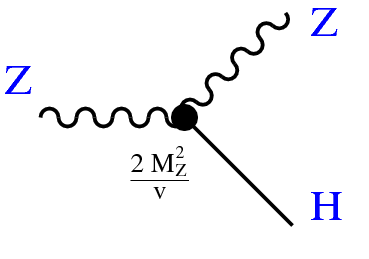 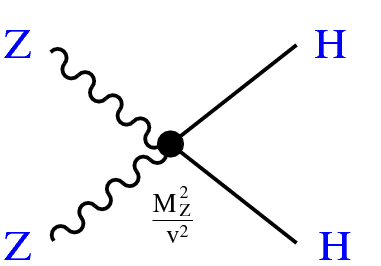 Interaction of leptons and quarks with gauge fields
Yukawa couplings and CKM matrix
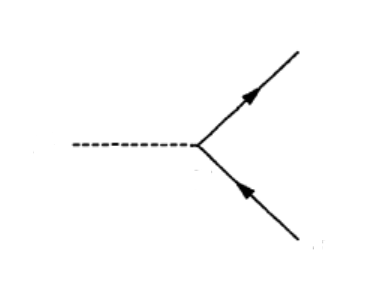 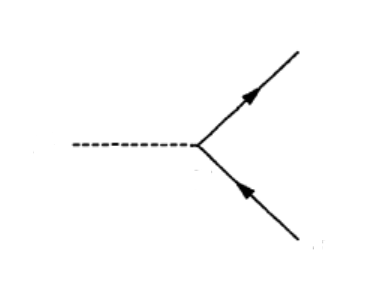 H
H
Yukawa couplings and CKM matrix
Yukawa couplings and CKM matrix
Appearance of CKM matrix in CC current interactions implies that any down type quark can go
into any up type quark through CC interaction vertex.
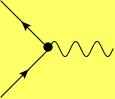 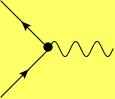 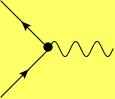 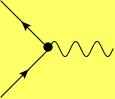 The gauge sector of EW standard model
The gauge sector of EW standard model
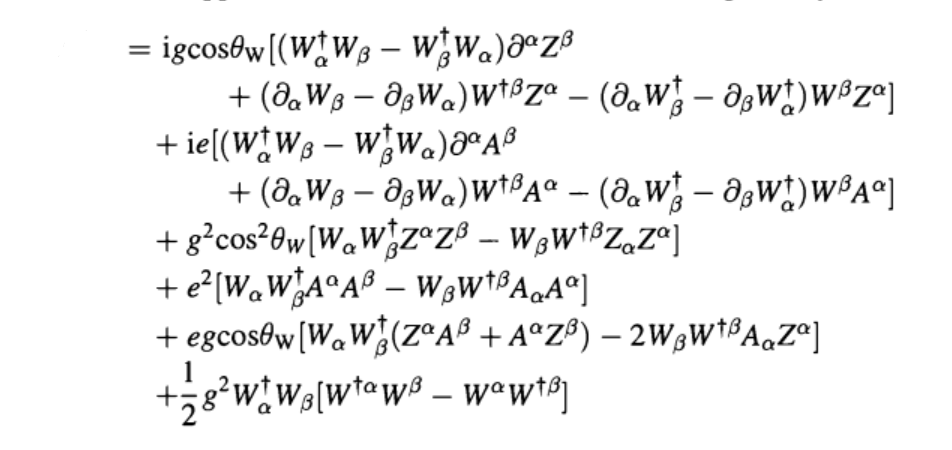 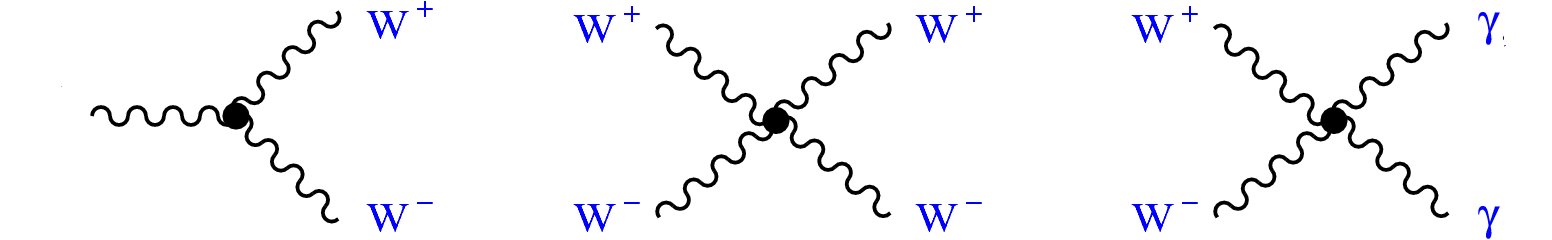 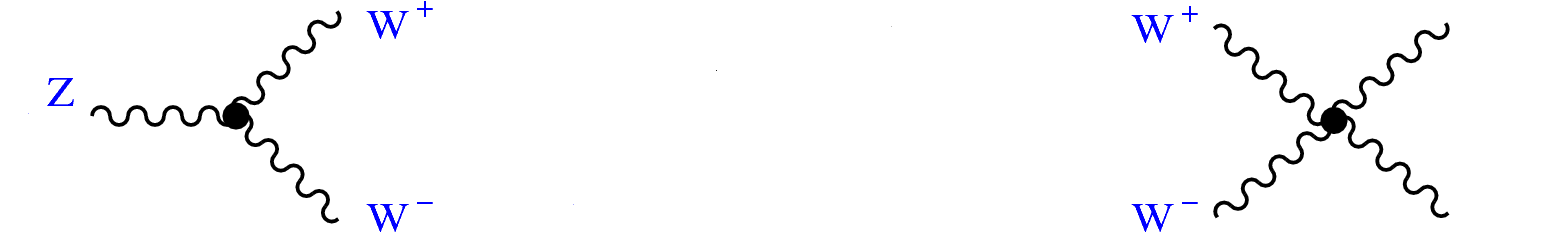